FIGURAS LITERARIAS.
LENGUA CASTELLANA Y LITERATURA
1
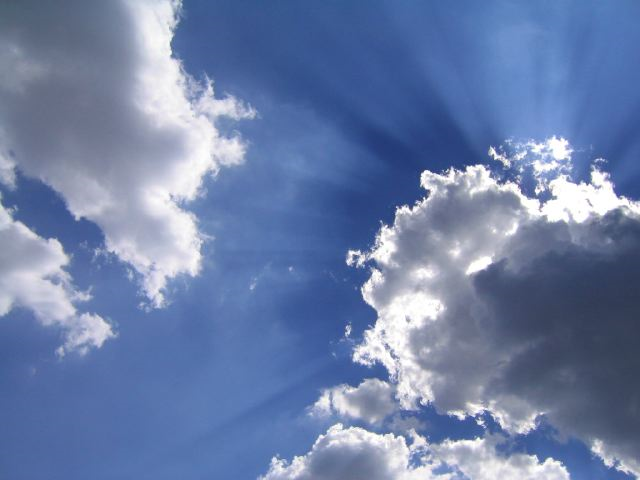 Un día comprendió cómo sus brazos
eran solamente de nubes.
                        
			Luis Cernuda
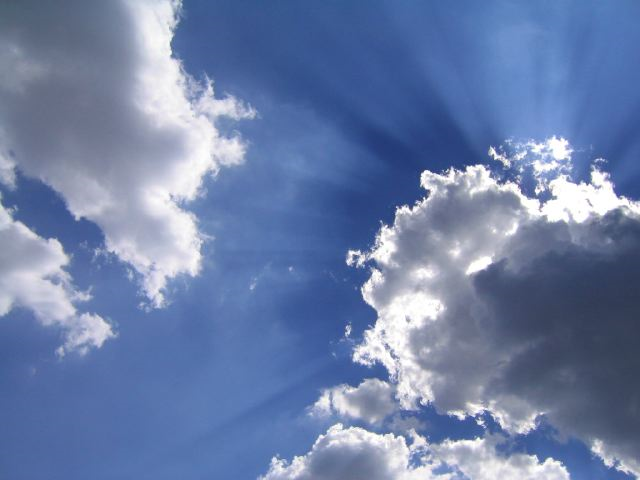 Metáfora  R  es I
Un día comprendió cómo sus brazos eran
			     R
solamente de nubes.
                        I
			Luis Cernuda
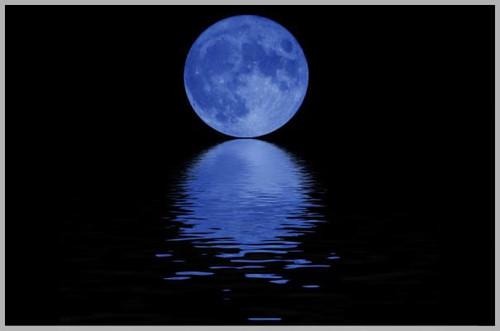 La luna es un pozo chico.
F. García Lorca
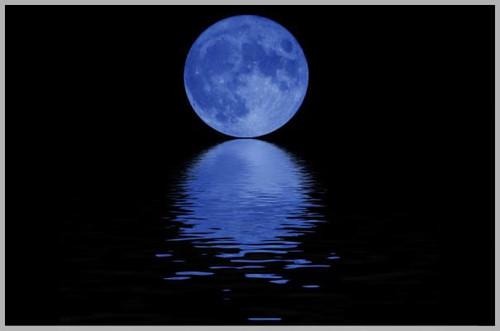 Metáfora  R  es I
La luna es un pozo chico.
      R                       I
F. García Lorca
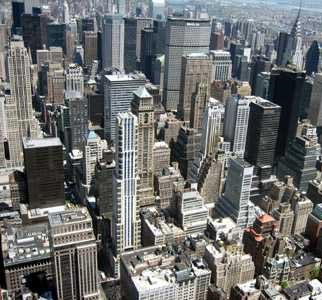 Nueva York    de cieno,
Nueva York   de alambres y de muerte.
Federico García Lorca
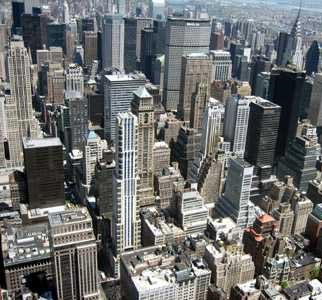 Metáfora  R  de I
Nueva York    de cieno,
        R                    I
Nueva York   de alambres y de muerte.
        R                       I                    I’
Federico García Lorca
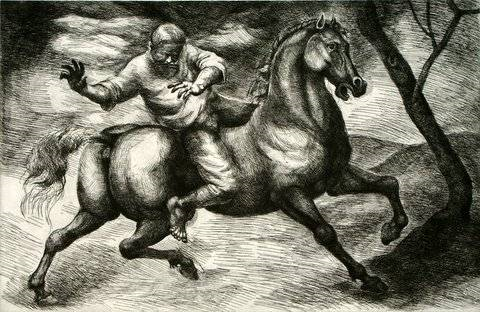 El jinete se alejaba
tocando el tambor del llano.
		F García Lorca
Carmen Andreu Gisbert – Dpto. Lengua Castellana y Literatura IES Miguel Catalán - Zaragoza
8
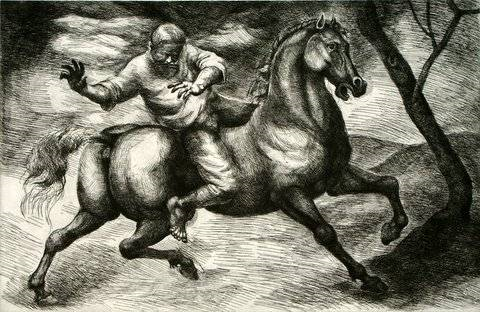 Metáfora  I  de R
El jinete se alejaba
tocando el tambor del llano.
                       I               R
		F García Lorca
Carmen Andreu Gisbert – Dpto. Lengua Castellana y Literatura IES Miguel Catalán - Zaragoza
9
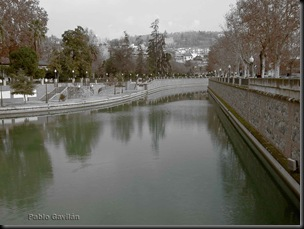 Los dos ríos de Granada,

uno llanto y otro sangre…

	García Lorca
Carmen Andreu Gisbert – Dpto. Lengua Castellana y Literatura IES Miguel Catalán - Zaragoza
10
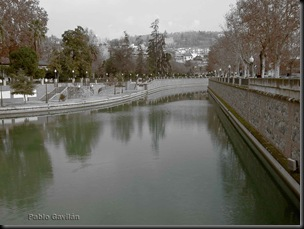 Metáfora  R, I, I’
Los dos ríos de Granada,

uno llanto y otro sangre…

	García Lorca
Carmen Andreu Gisbert – Dpto. Lengua Castellana y Literatura IES Miguel Catalán - Zaragoza
11
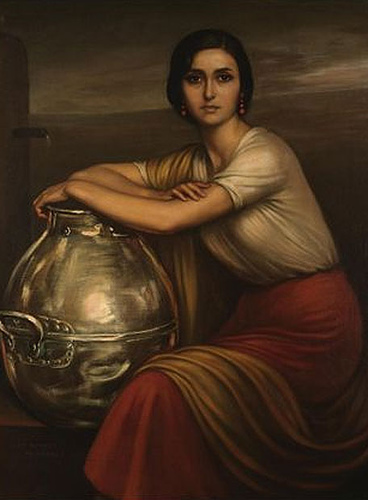 Cobre amarillo, su carne

huele a caballo y a sombra…

	F. García Lorca
Carmen Andreu Gisbert – Dpto. Lengua Castellana y Literatura IES Miguel Catalán - Zaragoza
12
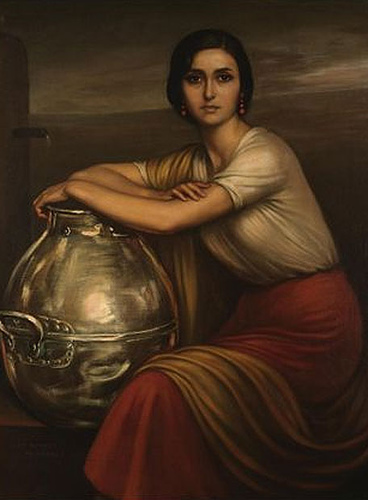 Metáfora  I, R
Cobre amarillo, su carne
          I                    R

huele a caballo y a sombra…

	F. García Lorca
Carmen Andreu Gisbert – Dpto. Lengua Castellana y Literatura IES Miguel Catalán - Zaragoza
13
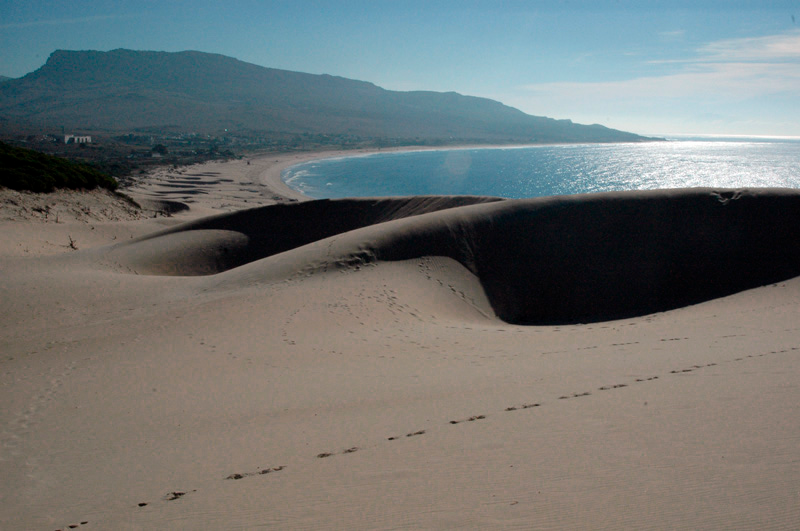 La tierra sin un  junco, forma pura

cerrada al porvenir, confín de plata

		García Lorca
Carmen Andreu Gisbert – Dpto. Lengua Castellana y Literatura IES Miguel Catalán - Zaragoza
14
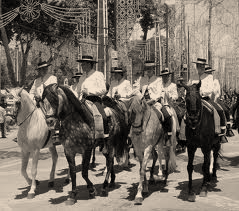 Por el olivar venían

bronce y sueño, los gitanos…
            

	García Lorca
Carmen Andreu Gisbert – Dpto. Lengua Castellana y Literatura IES Miguel Catalán - Zaragoza
15
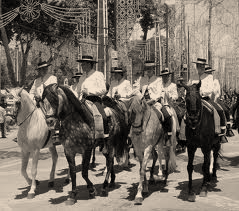 Metáfora  I, R
Por el olivar venían

bronce y sueño, los gitanos…
            I                     R

	García Lorca
Carmen Andreu Gisbert – Dpto. Lengua Castellana y Literatura IES Miguel Catalán - Zaragoza
16
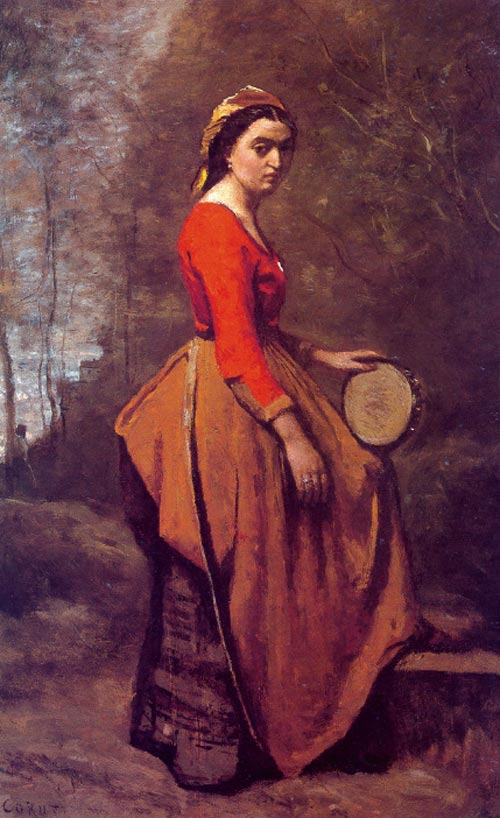 Su luna de pergamino,
                  
Preciosa tocando viene.
17
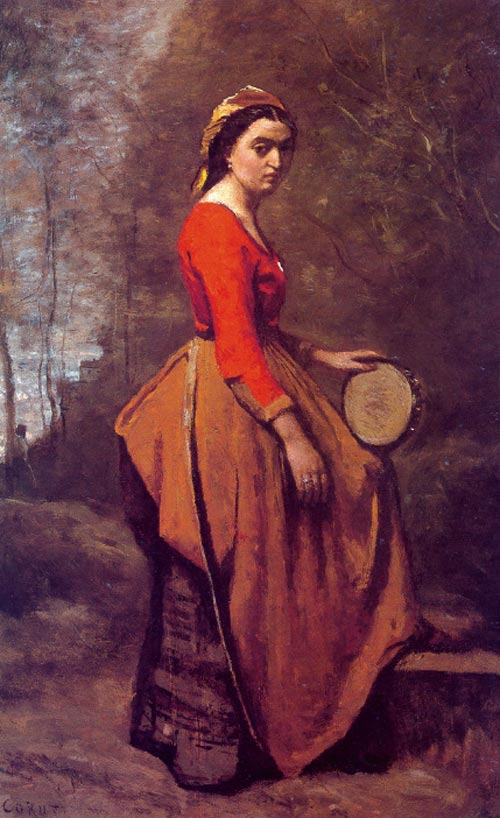 Metáfora  pura
Su luna de pergamino,
                   I
Preciosa tocando viene.
18
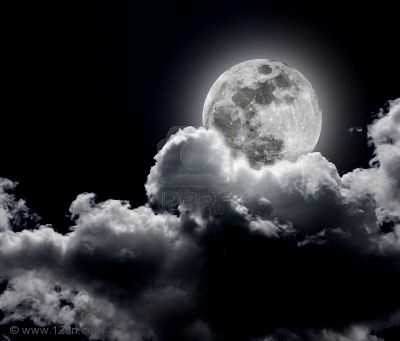 La luna vino a la fragua

con su polisón de nardos
                       
	García Lorca
Carmen Andreu Gisbert – Dpto. Lengua Castellana y Literatura IES Miguel Catalán - Zaragoza
19
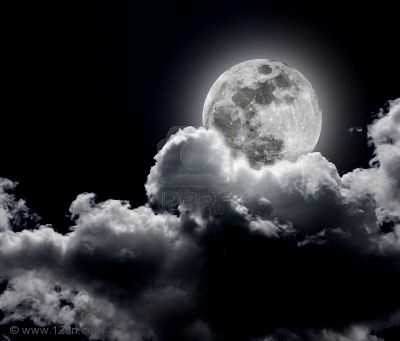 Metáfora  pura
La luna vino a la fragua

con su polisón de nardos
                       I
	García Lorca
Carmen Andreu Gisbert – Dpto. Lengua Castellana y Literatura IES Miguel Catalán - Zaragoza
20
1.- Identifica las figuras literarias que aparecen en estos fragmentos:
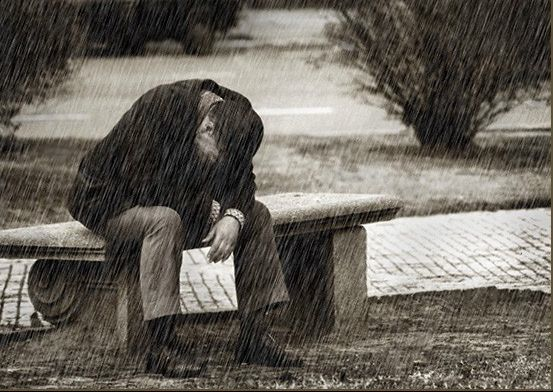 Quiero minar la tierra hasta encontrarte
y besarte la noble calavera
y desamordazarte y regresarte.
21
1.- Identifica las figuras literarias que aparecen en estos fragmentos:
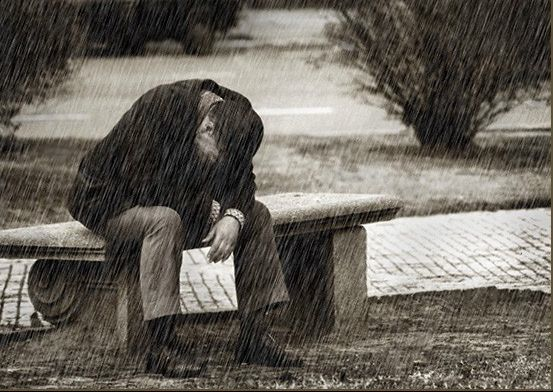 Quiero minar la tierra hasta encontrarte
y besarte la noble calavera
y desamordazarte y regresarte.
Aliteración de la r
Polisíndeton
22
1.- Identifica las figuras literarias que aparecen en estos fragmentos:
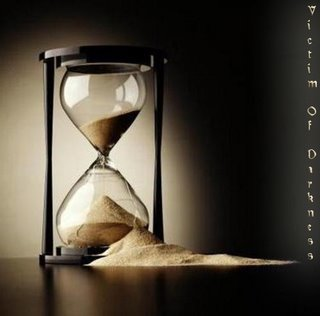 El paso de las horas y su pesol
23
1.- Identifica las figuras literarias que aparecen en estos fragmentos:
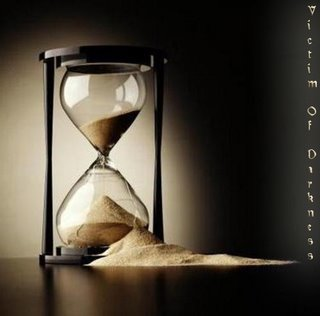 El paso de las horas y su pesol
PARONOMASIA
24
1.- Identifica las figuras literarias que aparecen en estos fragmentos:
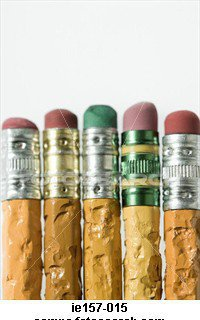 El  lápiz con el que tracé aquella carta
a los dioses está gastado, romo, mordisqueado.
25
1.- Identifica las figuras literarias que aparecen en estos fragmentos:
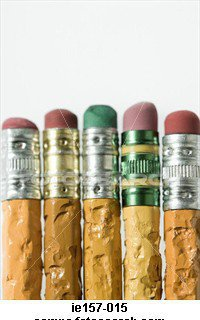 El  lápiz con el que tracé aquella carta
a los dioses está gastado, romo, mordisqueado.
ASÍNDETON
26
1.- Identifica las figuras literarias que aparecen en estos fragmentos:
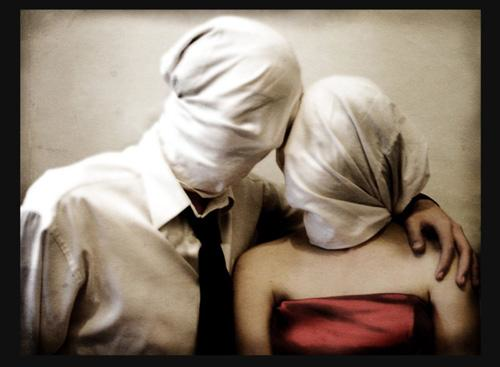 Fue necesario cegarles los ojos.
27
1.- Identifica las figuras literarias que aparecen en estos fragmentos:
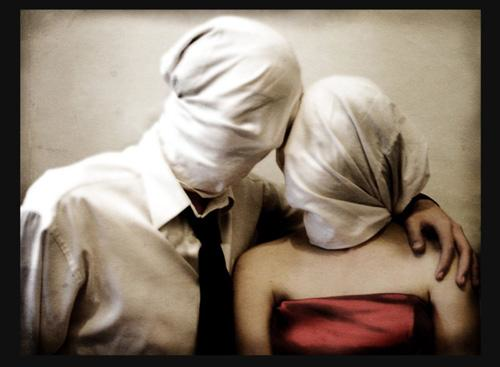 Fue necesario cegarles los ojos.
PLEONASMO
28
1.- Identifica las figuras literarias que aparecen en estos fragmentos:
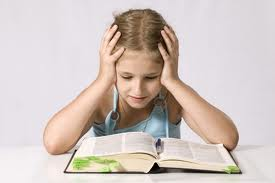 Sabes de sobra que las niñas que estudian, a la larga, unos marimachos.
29
1.- Identifica las figuras literarias que aparecen en estos fragmentos:
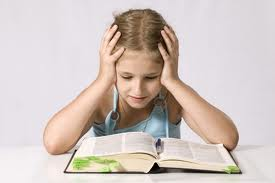 Sabes de sobra que las niñas que estudian, a la larga, unos marimachos.
ELIPSIS
30
1.- Identifica las figuras literarias que aparecen en estos fragmentos:
Escribo desde la sangre,
desde su testimonio,
desde la mentira, la avaricia y el odio,
desde el clamor del hambre y del transmundo,
desde el condenatorio borde de la especie.
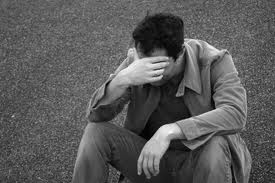 31
1.- Identifica las figuras literarias que aparecen en estos fragmentos:
Escribo desde la sangre,
desde su testimonio,
desde la mentira, la avaricia y el odio,
desde el clamor del hambre y del transmundo,
desde el condenatorio borde de la especie.
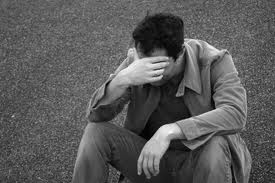 ANÁFORA
32
1.- Identifica las figuras literarias que aparecen en estos fragmentos:
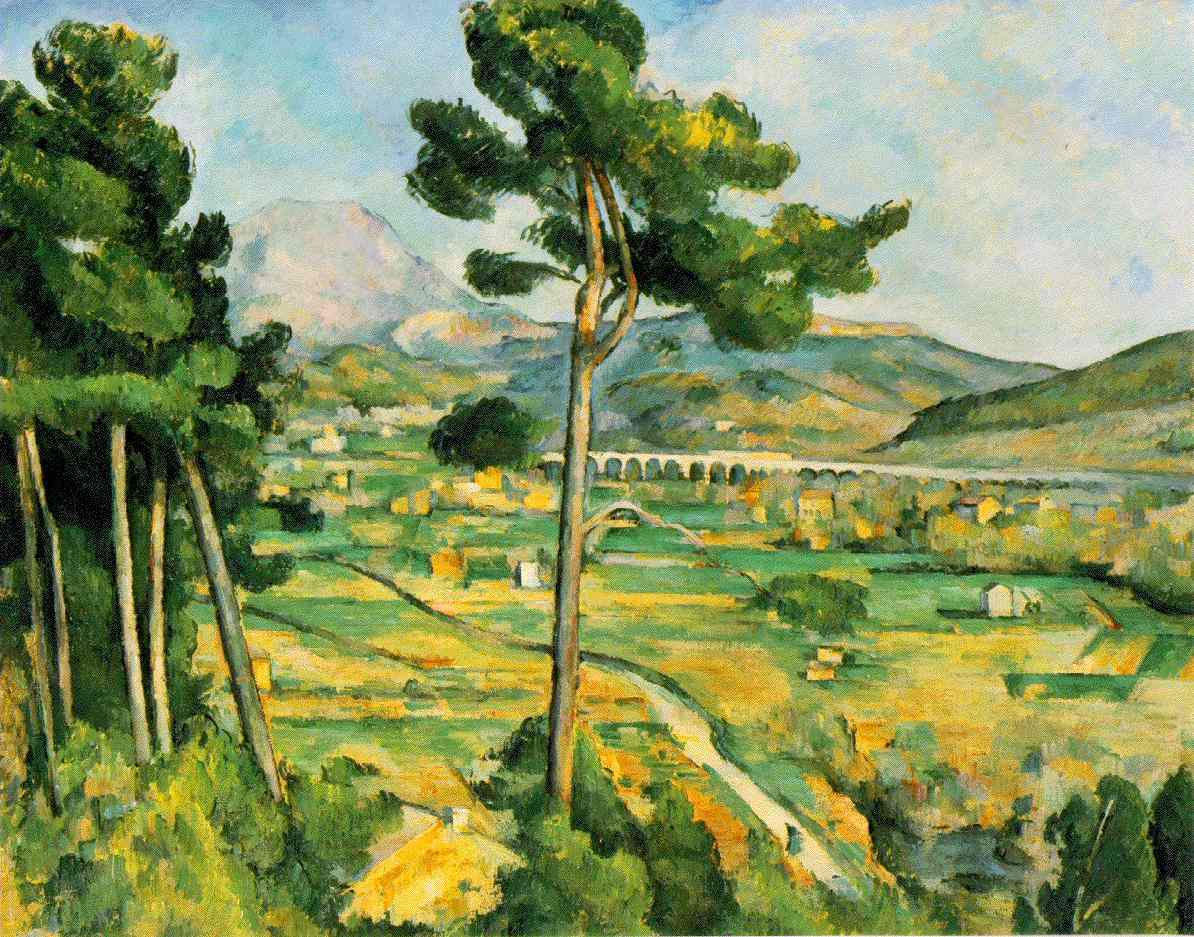 Y en este mismo valle, donde agora
me entristezco y me canso, en el reposo
estuve ya contento y descansado.
33
1.- Identifica las figuras literarias que aparecen en estos fragmentos:
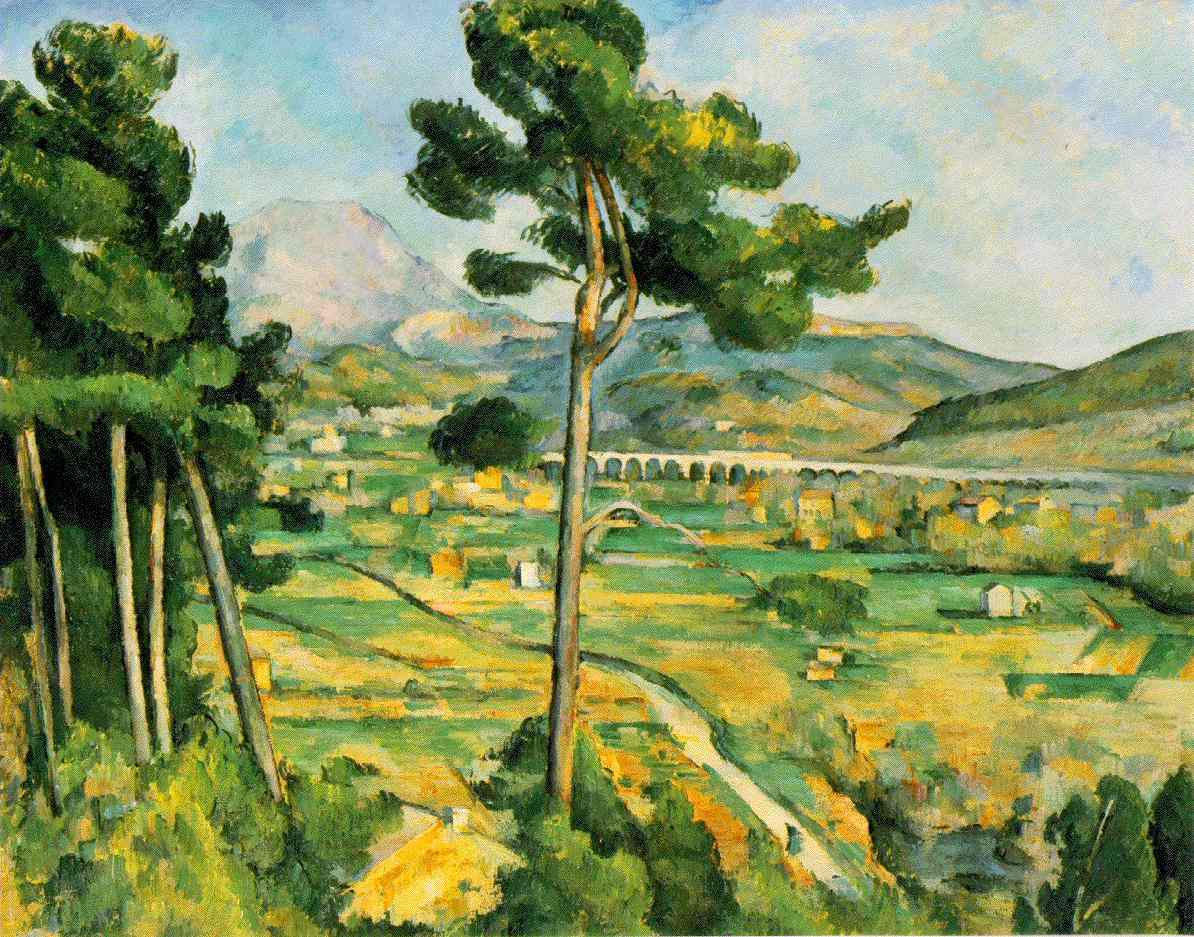 Y en este mismo valle, donde agora
me entristezco y me canso, en el reposo
estuve ya contento y descansado.
ANTÍTESIS
34
1.- Identifica las figuras literarias que aparecen en estos fragmentos:
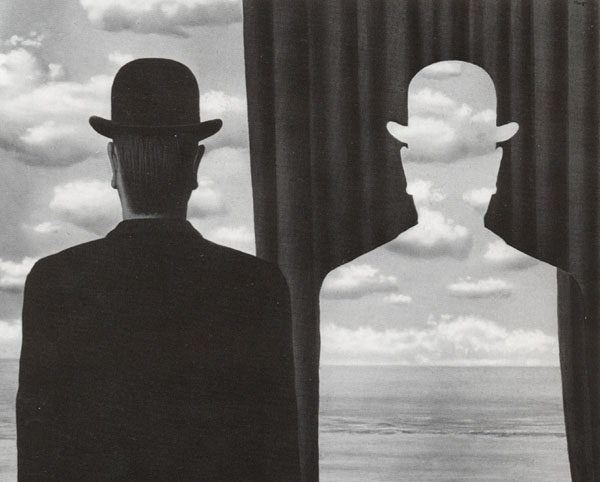 El corazón se le altera
con el sueño en que se vio:
si no vio lo que soñó
soñó lo que ver quisiera
35
1.- Identifica las figuras literarias que aparecen en estos fragmentos:
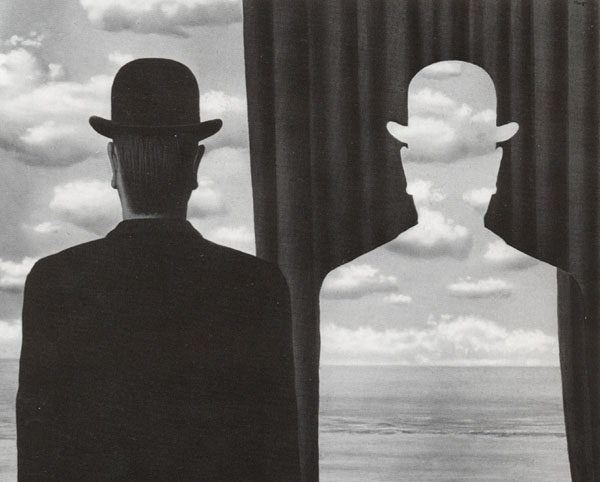 El corazón se le altera
con el sueño en que se vio:
si no vio lo que soñó
 soñó lo que ver quisiera
QUIASMO
36
1.- Identifica las figuras literarias que aparecen en estos fragmentos:
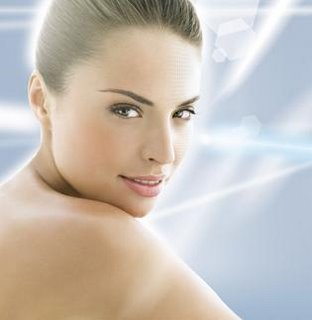 Fuera menos penado si no fuera
nardo tu tez para mi vista, nardo,
cardo tu piel para mi tacto, cardo,
tuera mi voz para tu oído, tuera.
37
1.- Identifica las figuras literarias que aparecen en estos fragmentos:
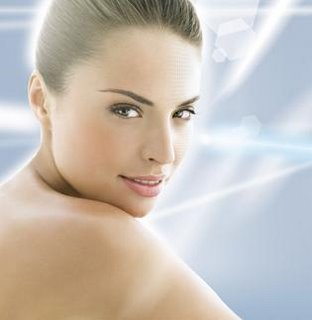 Fuera menos penado si no fuera
nardo tu tez para mi vista, nardo,
cardo tu piel para mi tacto, cardo,
tuera mi voz para tu oído, tuera.
PARALELISMO
38
1.- Identifica las figuras literarias que aparecen en estos fragmentos:
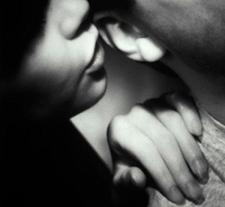 Y aquello que ella me dijo
fue un idioma del mundo,
con gramática e historia.
Tan de verdad, 
que parecía mentira.
39
1.- Identifica las figuras literarias que aparecen en estos fragmentos:
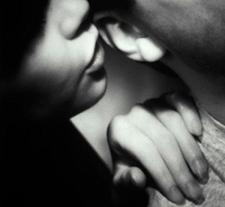 Y aquello que ella me dijo
fue un idioma del mundo,
con gramática e historia.
Tan de verdad, 
que parecía mentira.
PARADOJA
40